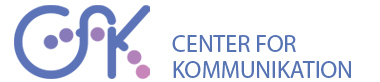 Børn som pårørende
Hjerneskaderådgivningen
CFK
Børn som pårørende
Der er fem afdeliger på CFK
Det er Taleafdelingen og Hjerneskaderådgivningen, der samarbejder om et tilbud til børn som pårørende.
Et tilbud til børn og unge mellem 8 og 18 år, der har en nær relation til en person, der har fået en hjerneskade.
Henvendelsen kan komme fra trænende terapeuter, familien, hjerneskadekoordinatorer, Børn og Unge i hjemkommunen, personer tilknyttet Hjerneskaderådgivningen og andre.
Børn som pårørende
Der er altid to fagpersoner, der samarbejder om opgaven.
Hvis der er tale om flere søskende, vurderes det ved den afklarende samtale, om de skal have et individuelt tilbud, eller de skal være sammen.
Tilbuddet består af samtaler og/eller undervisning. 
Ved bekymring kan det medføre henvendelse til barnets hjemkommune.
Børn som pårørende
Et forløb indledes med en samtale med henvender og/eller forældrene, hvor det første møde aftales.
Ved det første møde deltager en af forældrene i begyndelsen af mødet.
Det første møde har afklarende karakter.
Herefter planlægges forløbet.
Der er forskel på omfanget af de forskellige forløb.
Forløbet afsluttes med en aftale med børnene om, hvad der meldes tilbage til forældrene.
Tilbagemelding til henvender.